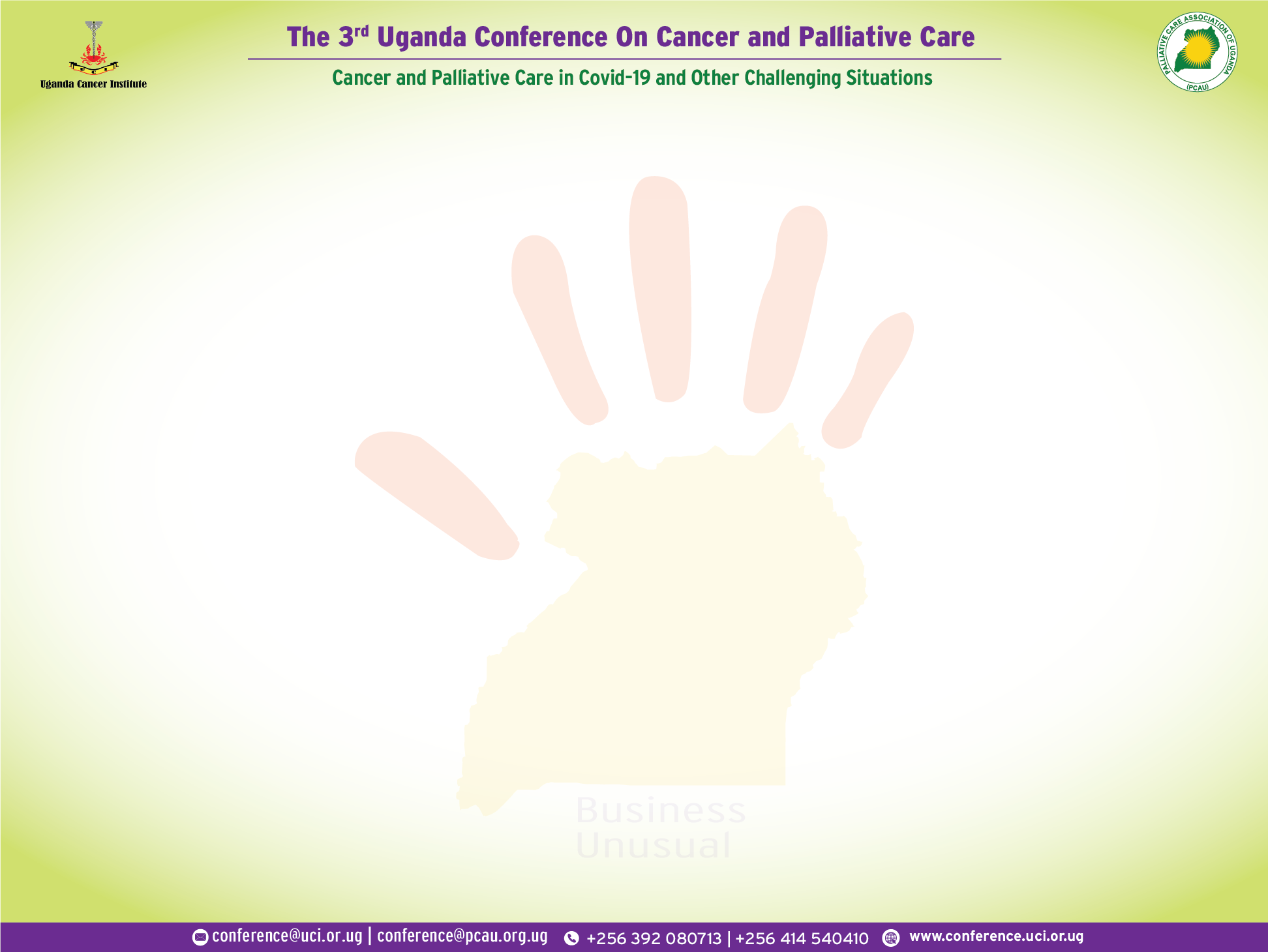 Breast radiotherapy management after COVID diagnosis during treatment; a case report.
S. Kibudde, A. Kavuma, A. Kaggwa, D. Kanyike, and J. Orem. - Department of Radiotherapy, Uganda Cancer Institute
abstract
CASE REPORT
DISCUSSION
We report a 36 years old female, with Right breast, invasive ductal carcinoma pT3N0M0 stage IIB, hormone receptor (ER/PR) positive and Her2neu positive disease, managed with 
Right breast, modified radical mastectomy, adjuvant chemotherapy, and scheduled for 
Adjuvant radiotherapy to the right chest wall, axilla and supraclavicular field with 50 Gy in 25 fractions at 2 Gy per fraction. 
After 26 Gy, she reported loss of smell, fevers, dry cough and  shortness of breath for 5 days
She reported no headache or diarrhoea, or sore throat or change in mental status. 
Clinically, temperature of 39oC, heart rate of 120 bpm and respiratory rate of 28bpm. 
A COVID PCR test was POSITIVE,
Adjuvant radiotherapy  decreases risk of recurrence and improves survival. 
The adverse risk factors are young age at diagnosis (<40 years), and symptomatic COVID-19 during radiation therapy. 
Favourable factors were luminal-A molecular portrait, absence of Her2neu expression, and negative margins. 
Hypofractionation is a preferred approach to reduce the frequency of hospital visits .
Several guidelines recommend to resume radiotherapy after 14 days from recovery
Upon recovery, radiotherapy options are hypofractionation, and  adjusting Time/Dose/fractionation using radiobiology BED, and EQD2.
A 36/female with (R) Breast CA pT3N0M0 stage IIB was receiving Radiotherapy 
At 26Gy of 50 Gy, she reported loss of smell, fevers, dry cough and shortness of breath
A COVID PCR test was POSITIVE, she was hospitalized with COVID Pneumonia
Several guidelines recommend to resume radiotherapy after 14 days from recovery
Hypofractionation reduces treatment duration, and should be prioritized in the COVID era.
background
COVID-19 diagnosis in a cancer patient represents a growing therapeutic dilemma.
We present a case of symptomatic COVID-19 in a young female receiving conventional regimen of adjuvant radiotherapy for breast cancer
conclusions
objective
interventions
To explore therapeutic options of handling radiotherapy interruptions related to COVID infection
Hypofractionation reduces treatment duration, without compromising outcomes for patients with breast cancer, and should be prioritized in the COVID era
Radiotherapy was interrupted immediately
Endocrine therapy with tamoxifen was started, and supportive treatment